Livingston Bay Protection and Restoration Planning
RCO #20-1461 

Estuary and Salmon Restoration Program
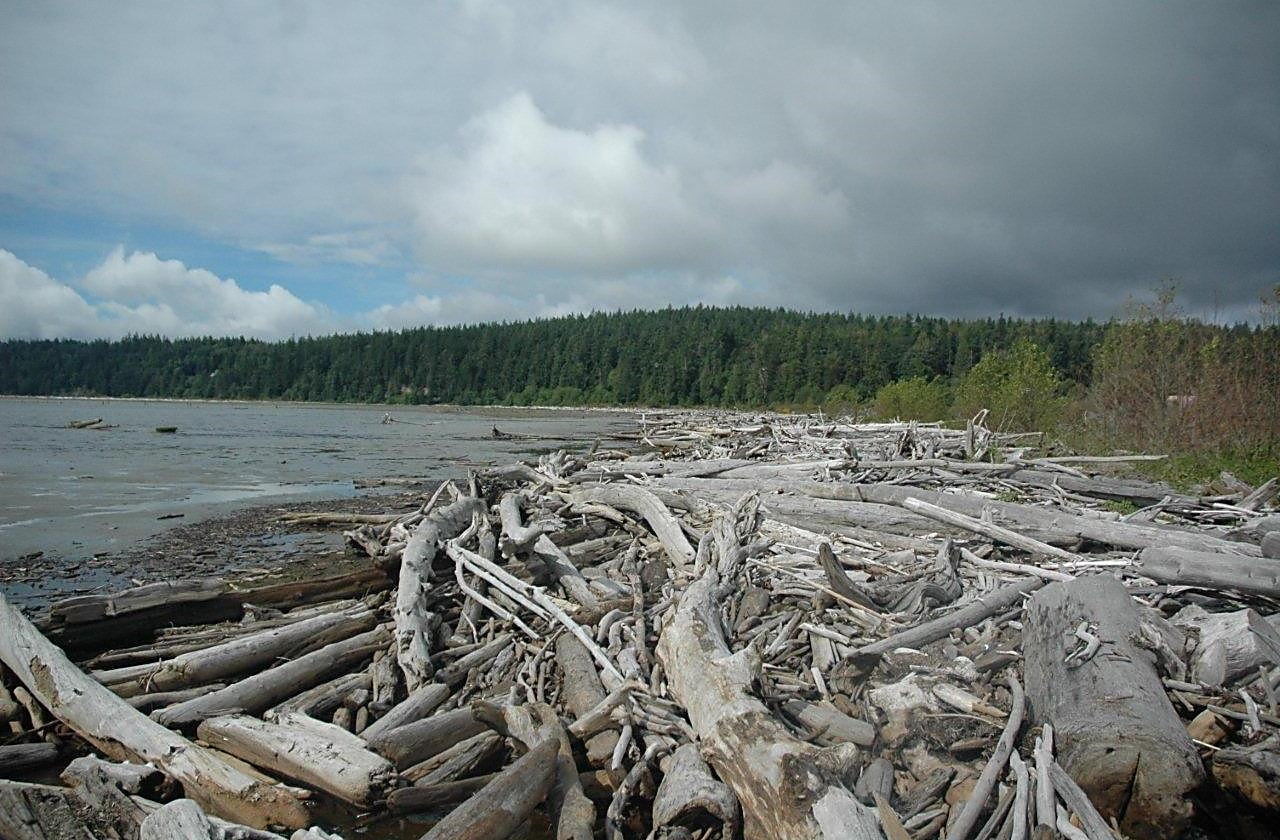 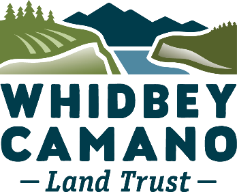 April 29, 2020
www.wclt.org | 360.222.3310
Project Partners
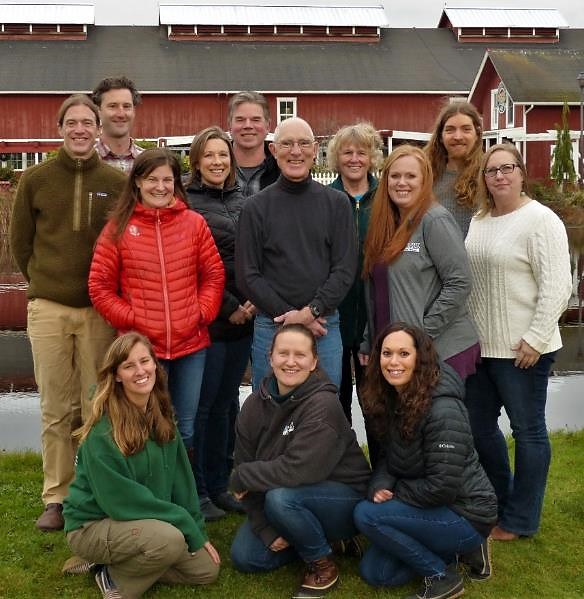 501(c)3 Non-profit organization
Founded in 1984 
Nearly 10,000 Acres Protected
Willing landowners
Nationally accredited
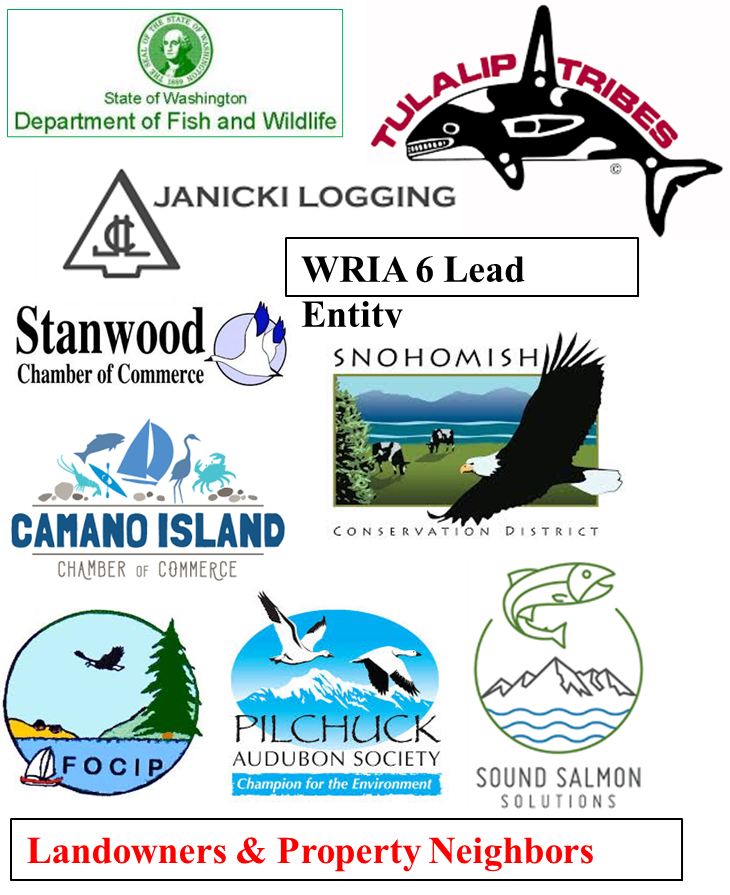 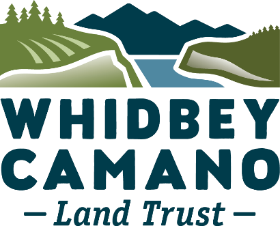 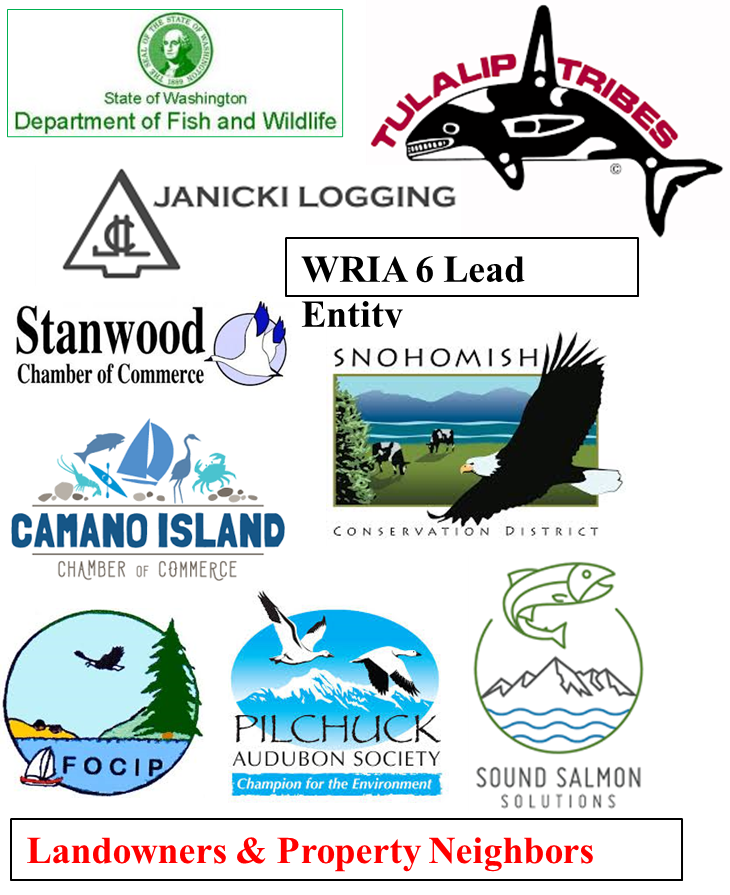 2
Project Location
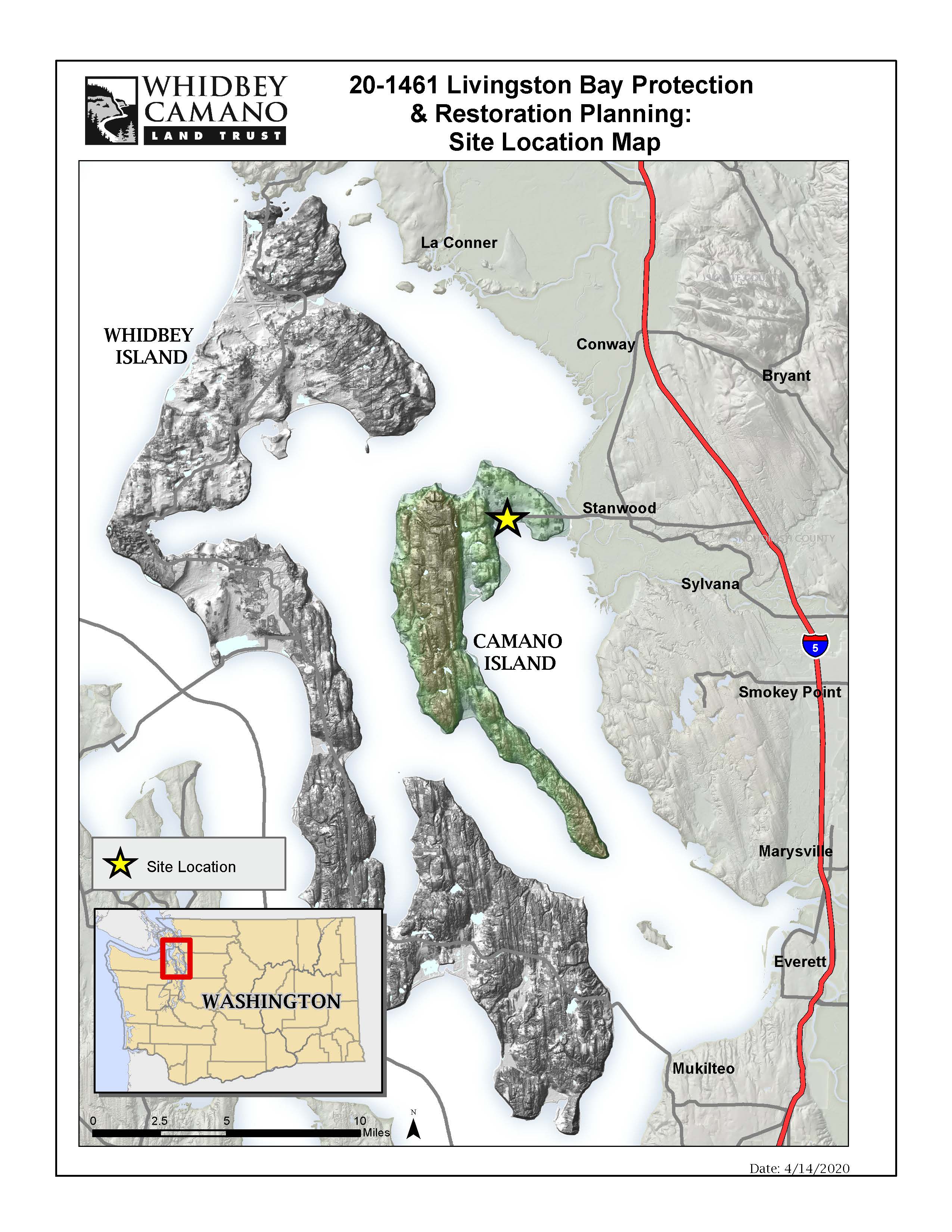 3
Project Planning Area
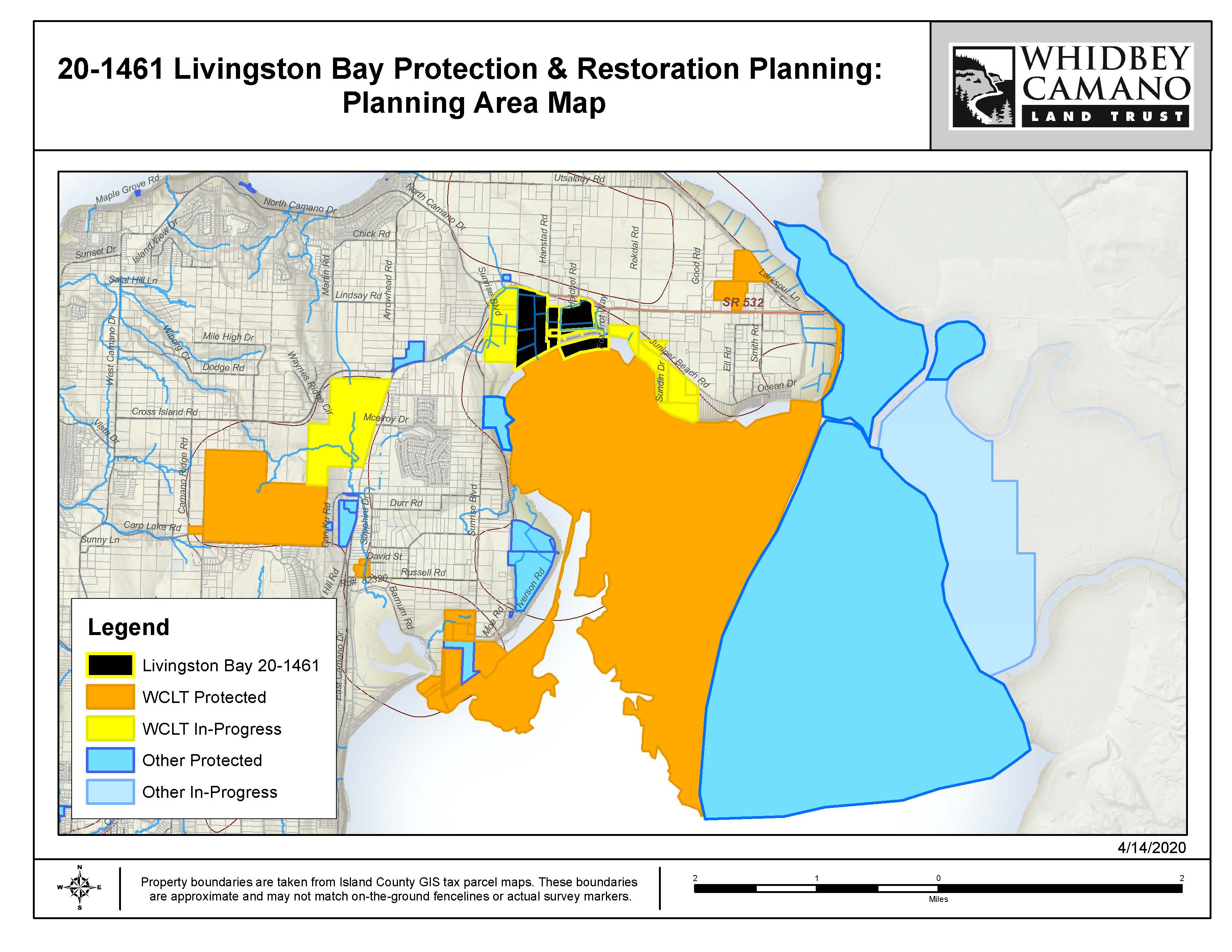 4
Project Parcels
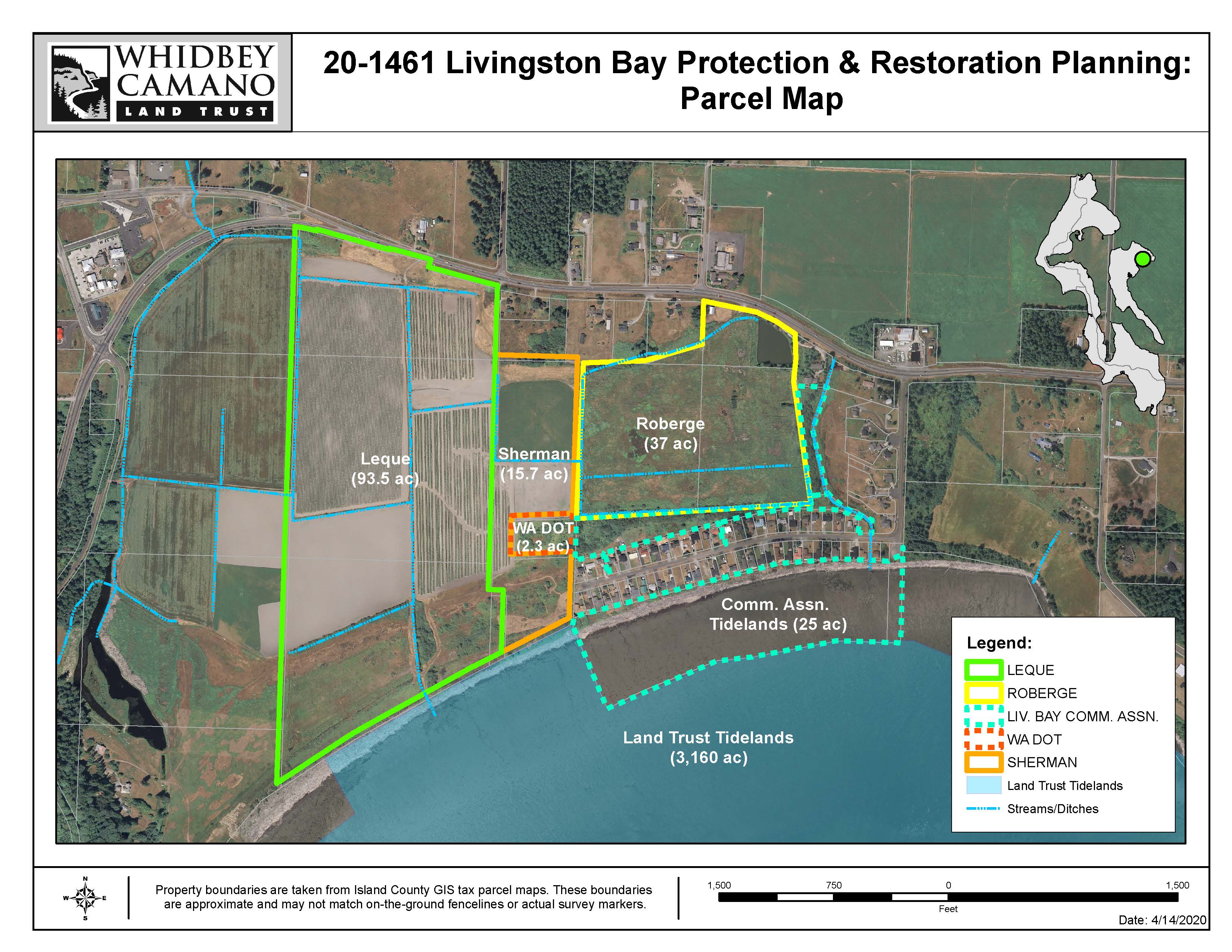 5
Project Goal
Permanently protect former estuarine and wetland habitat and plan for restoration of critical salmon and wildlife habitat in Livingston Bay
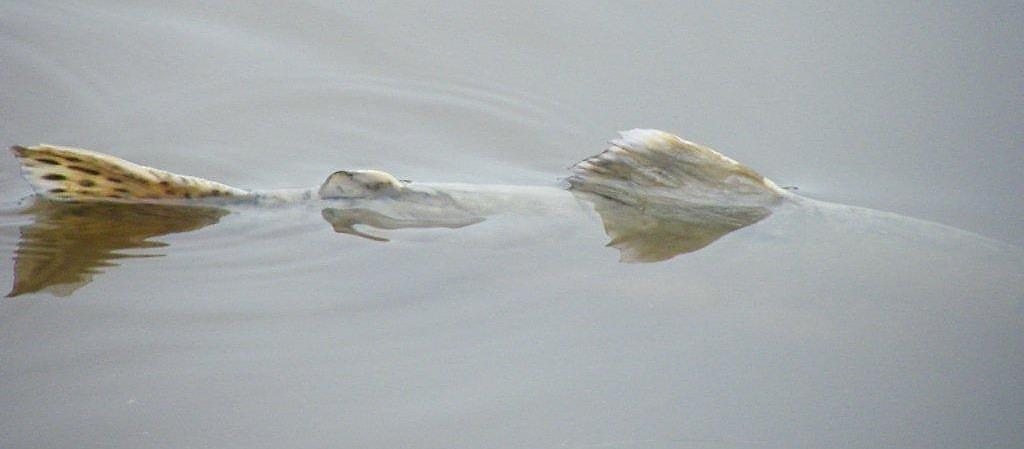 Photo: Matt Griffin
6
Ecological Importance
Livingston Bay Protection and Restoration Planning is a multi-benefit project that:

Conserves +/- 180 acres (25 acres of tidelands) 

Protects more than 4,100 feet of shoreline 

Restores +/- 155 acres of former estuarine and wetland habitat

Increases available transitional, migratory, and rearing habitat for multiple species of salmonids, including ESA listed Puget Sound Chinook salmon and Puget Sound steelhead.
Photo: Matt Griffin
7
Morgan Bond
Ecosystem Processes
The primary ecological processes:
Sediment supply and sediment transport  

Tidal channels formation and maintenance 

Shoreforms:
Beaches  & Embayments

Barrier Embayment Strategy: 
Permanent protection of barrier beaches sustained by sediment input from unarmored feeder bluffs

Planning for restoration of tidal flow process within a system degraded by anthropogenic habitat alterations.
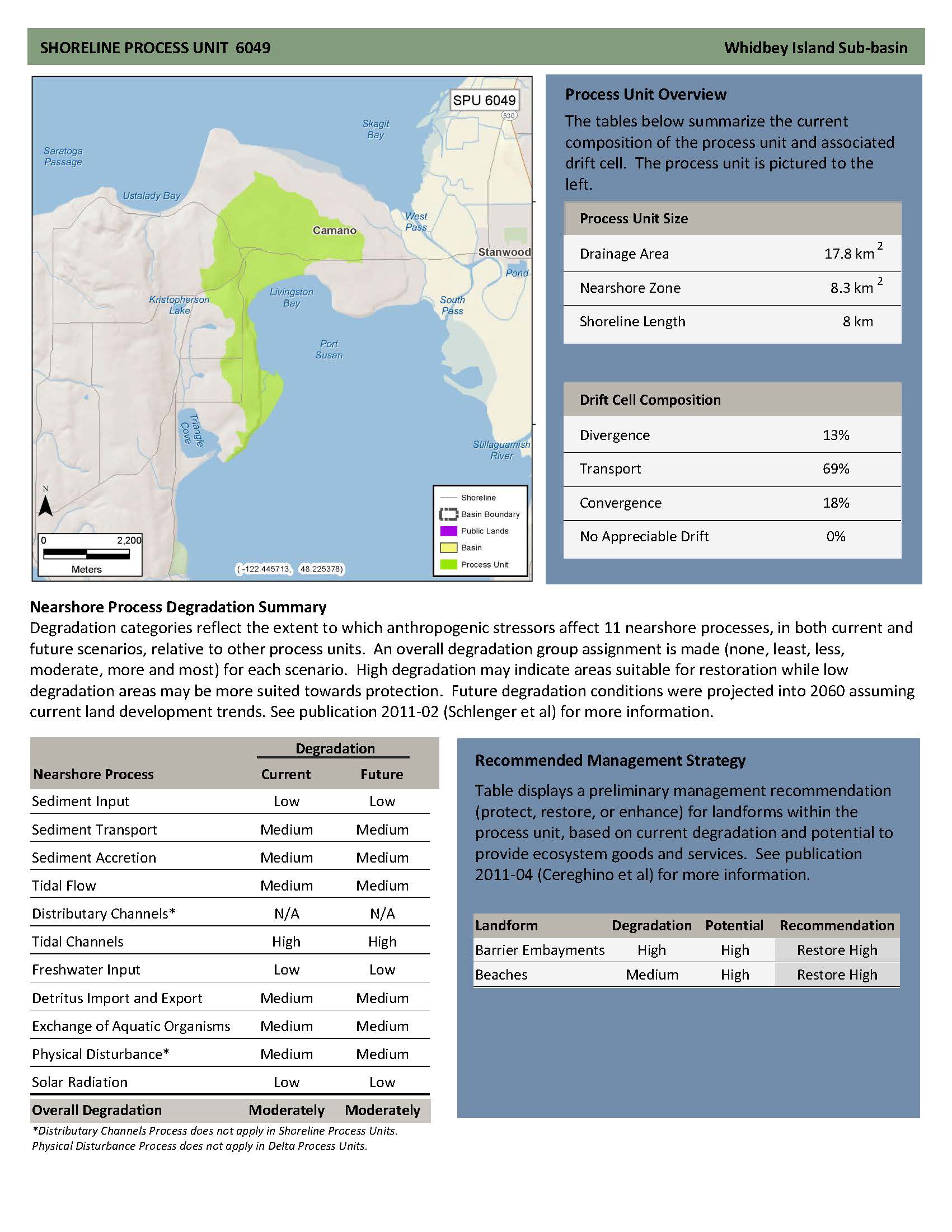 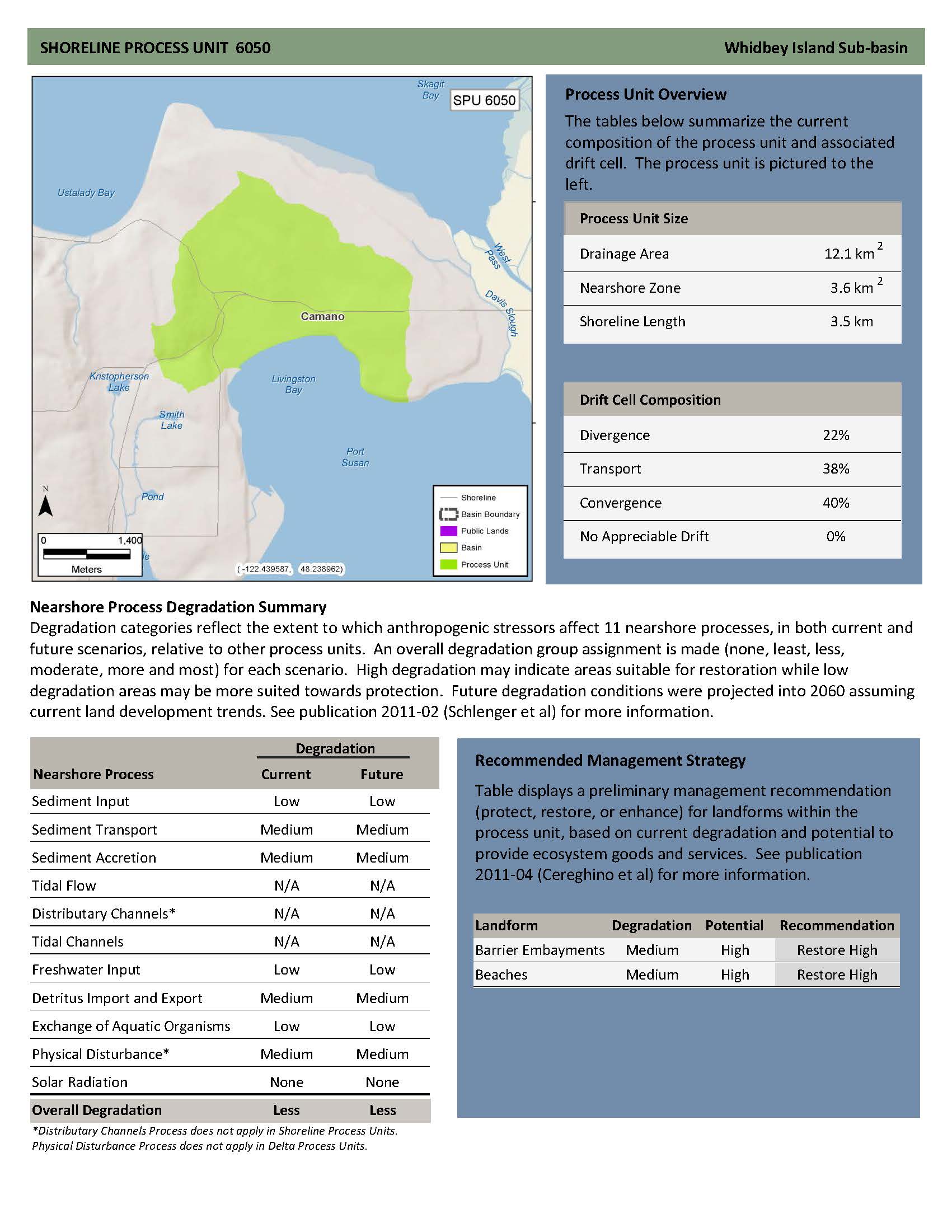 Photo: Matt Griffin
8
Morgan Bond
Regional Priorities
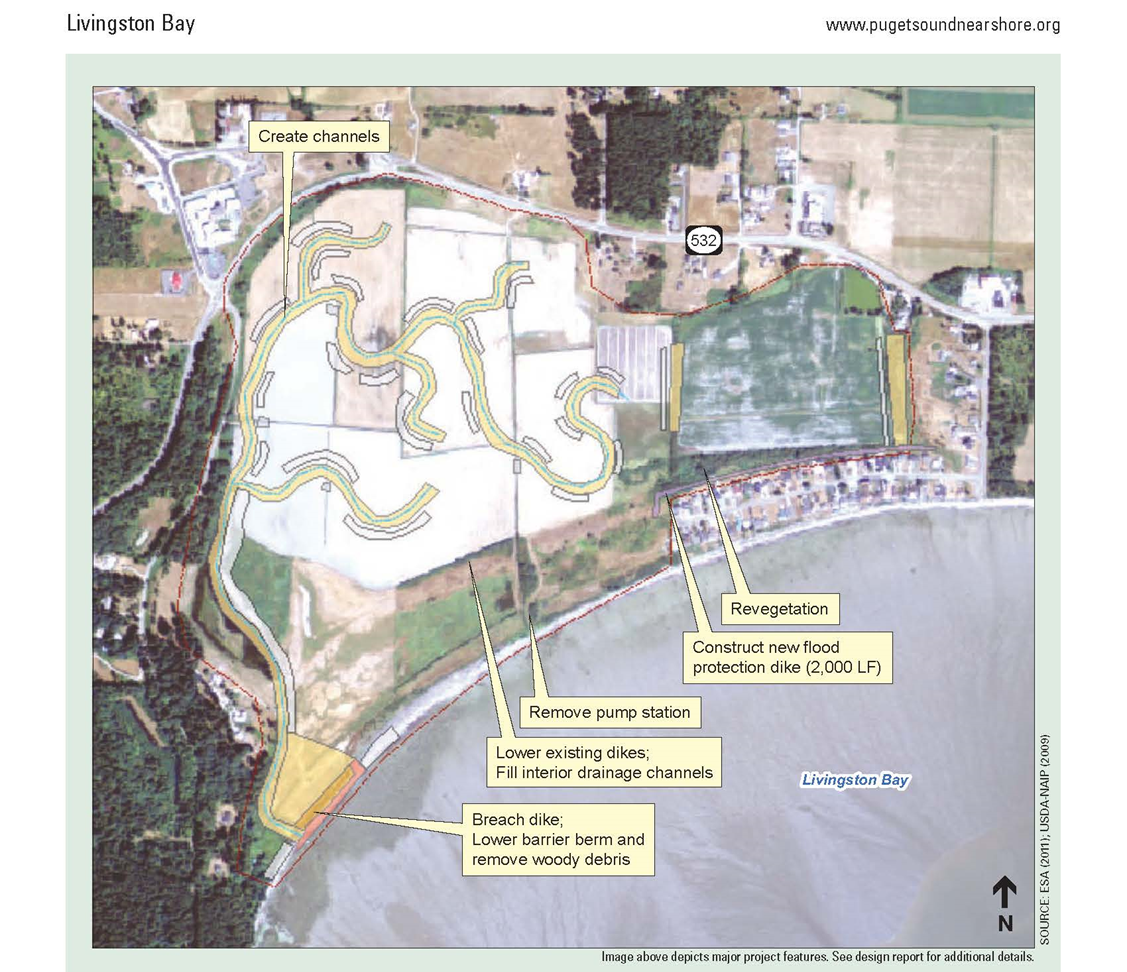 WRIA 6 Multi-Species Salmon Recovery Plan 2019 Update 

Stillaguamish Watershed Chinook Salmon Recovery Plan

Puget Sound Salmon Recovery Plan – Watershed Profile of Whidbey and Camano Islands

PSNERP’s Strategic Restoration Conceptual Engineering - Design Report (project #1618)
Photo: Matt Griffin
9
Morgan Bond
Project Site
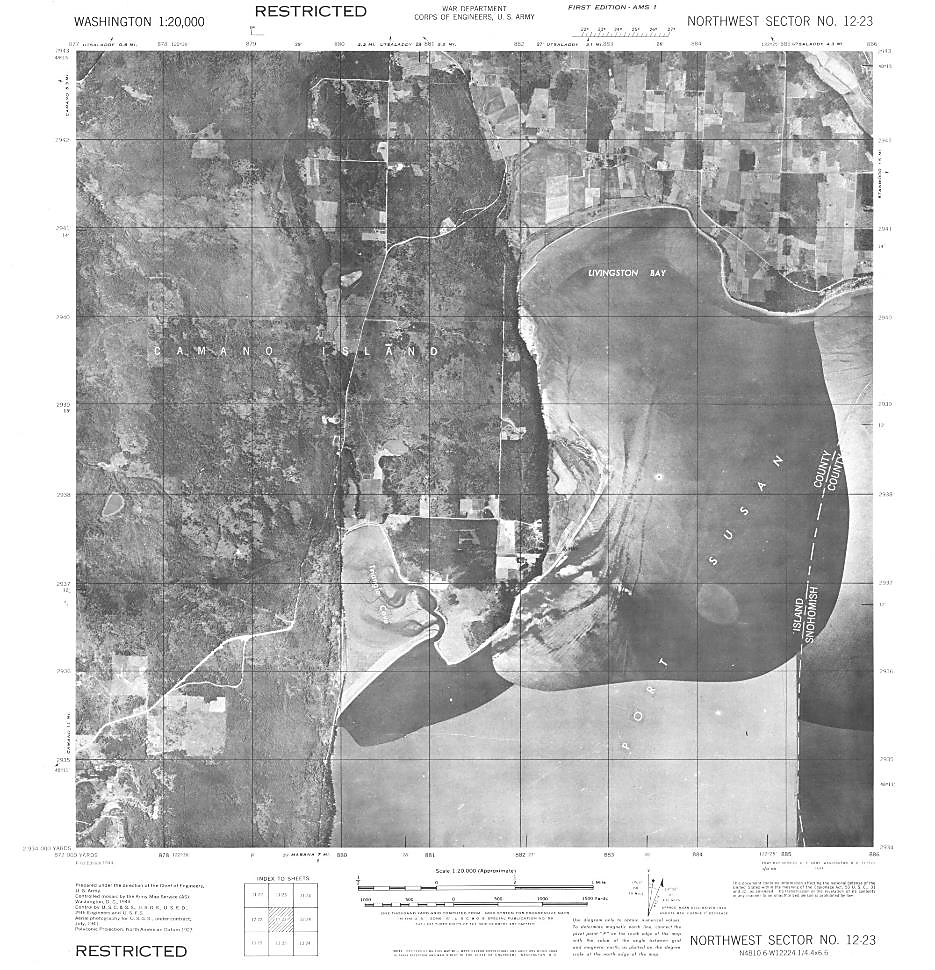 Photo: Washington State Department of Ecology, https://fortress.wa.gov/ecy/coastalatlas/tools/ShorePhotos.aspx
10
Project Site
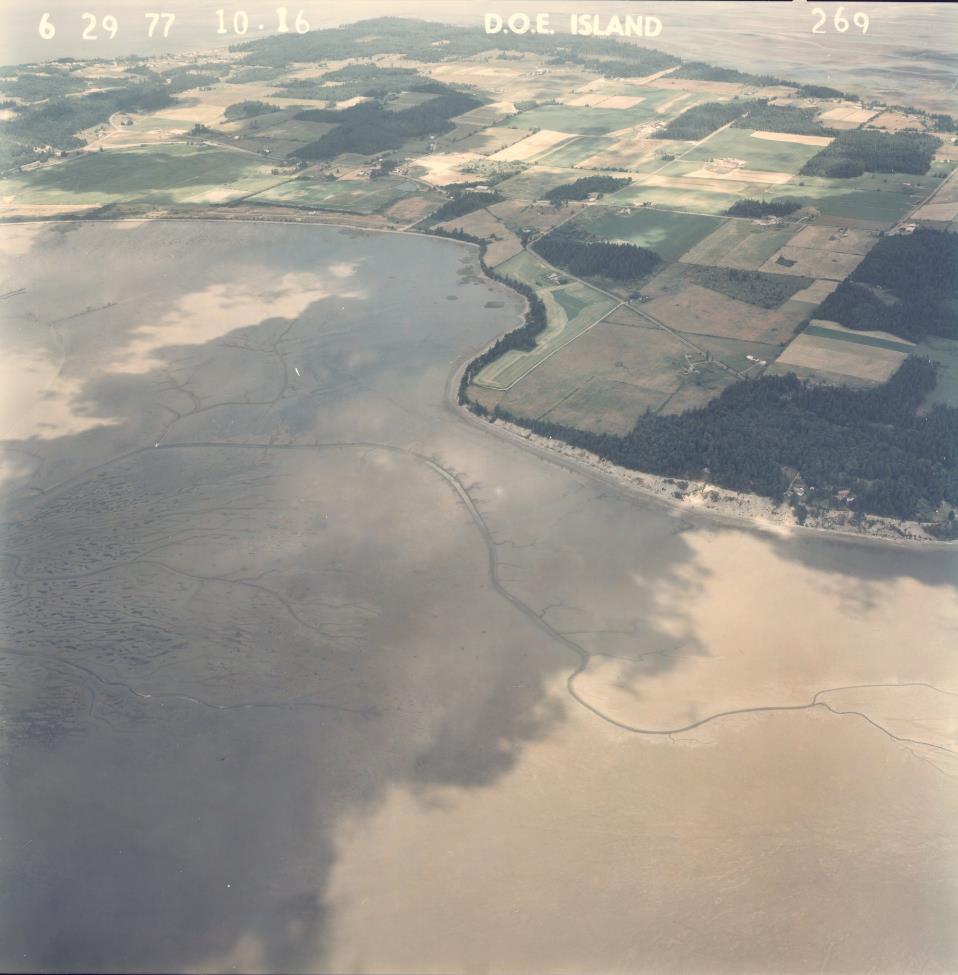 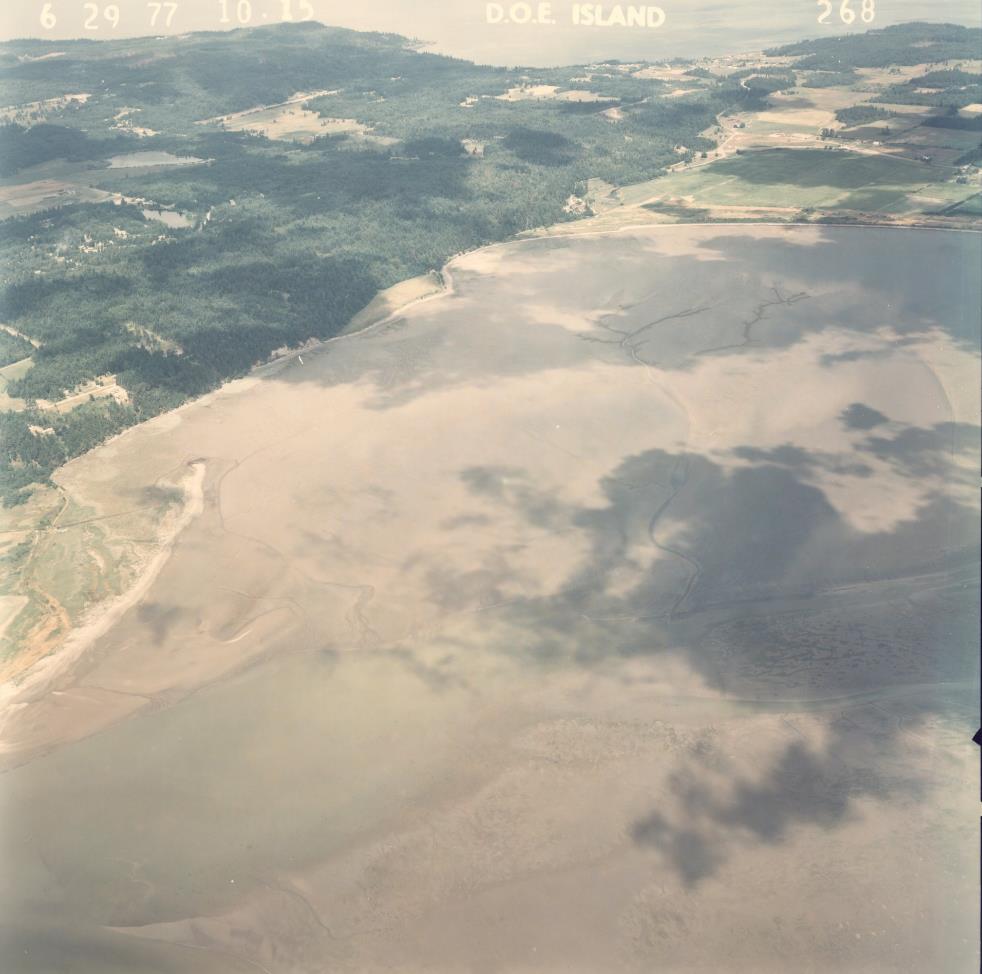 Photo: Washington State Department of Ecology,
https://fortress.wa.gov/ecy/coastalatlas/tools/ShorePhotos.aspx
Photo: Washington State Department of Ecology,
https://fortress.wa.gov/ecy/coastalatlas/tools/ShorePhotos.aspx
11
Project Site
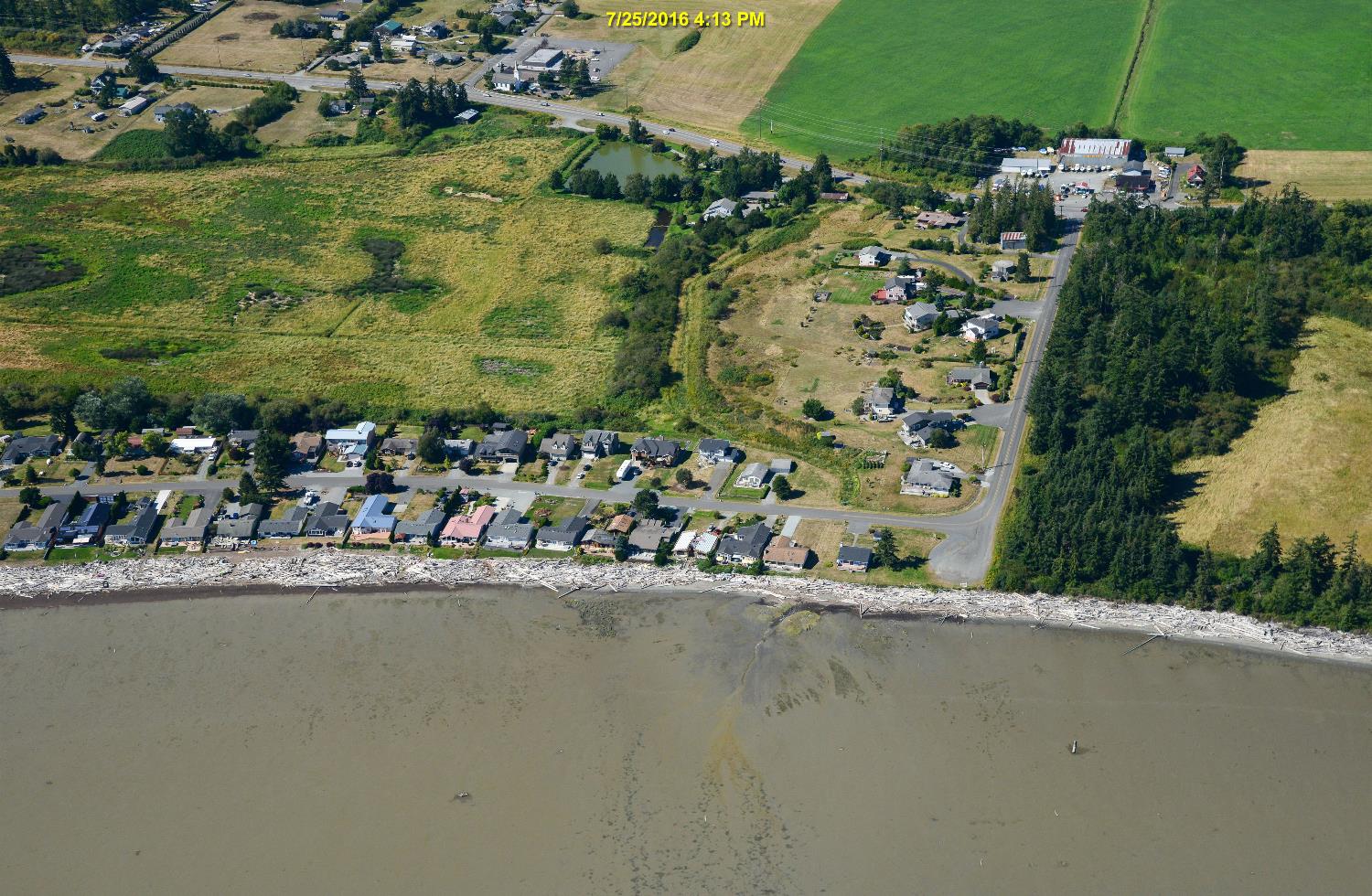 Photo: Washington State Department of Ecology,
https://fortress.wa.gov/ecy/coastalatlas/tools/ShorePhotos.aspx
12
Project Site
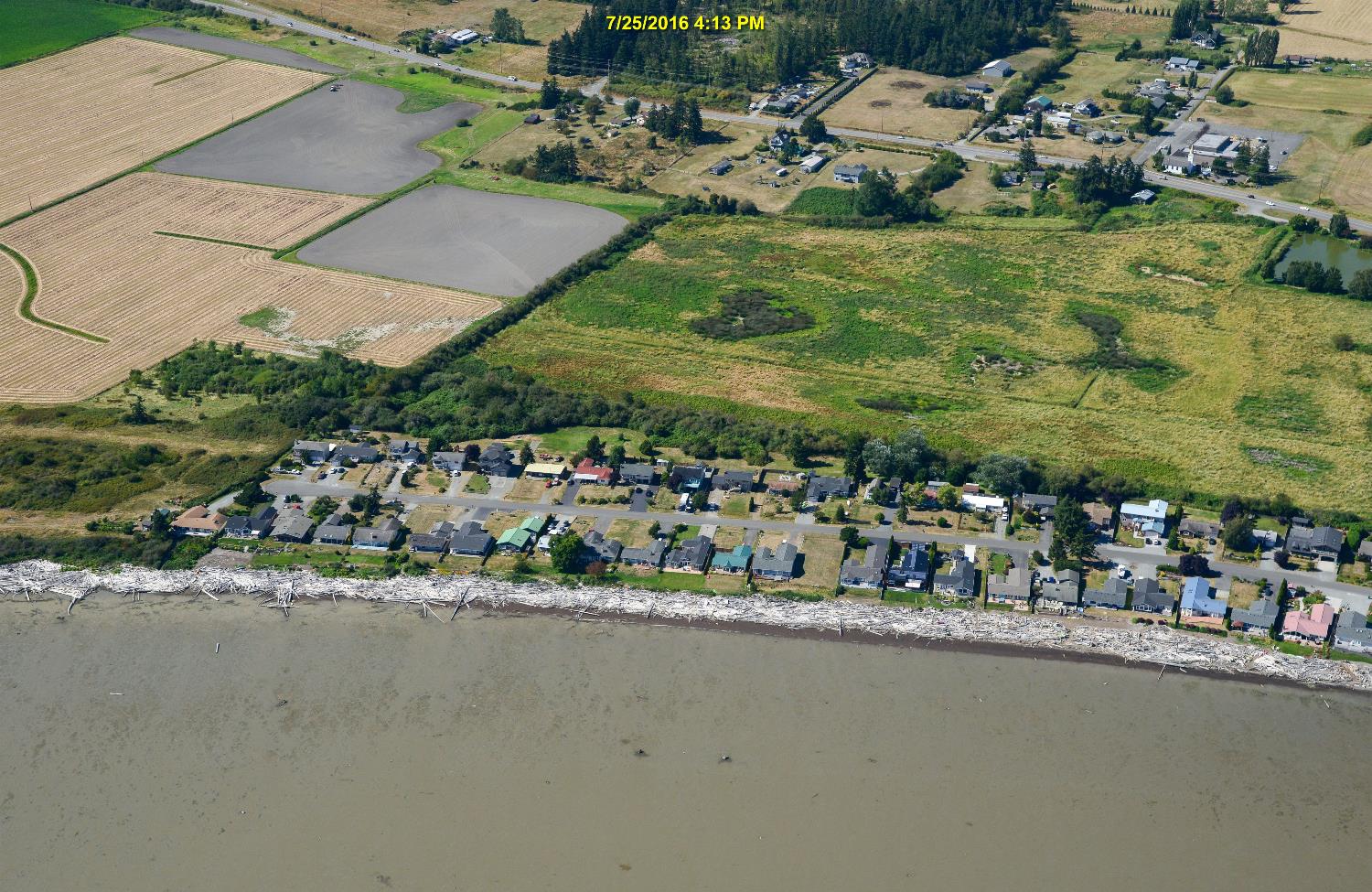 Photo: Washington State Department of Ecology,
https://fortress.wa.gov/ecy/coastalatlas/tools/ShorePhotos.aspx
13
Project Site
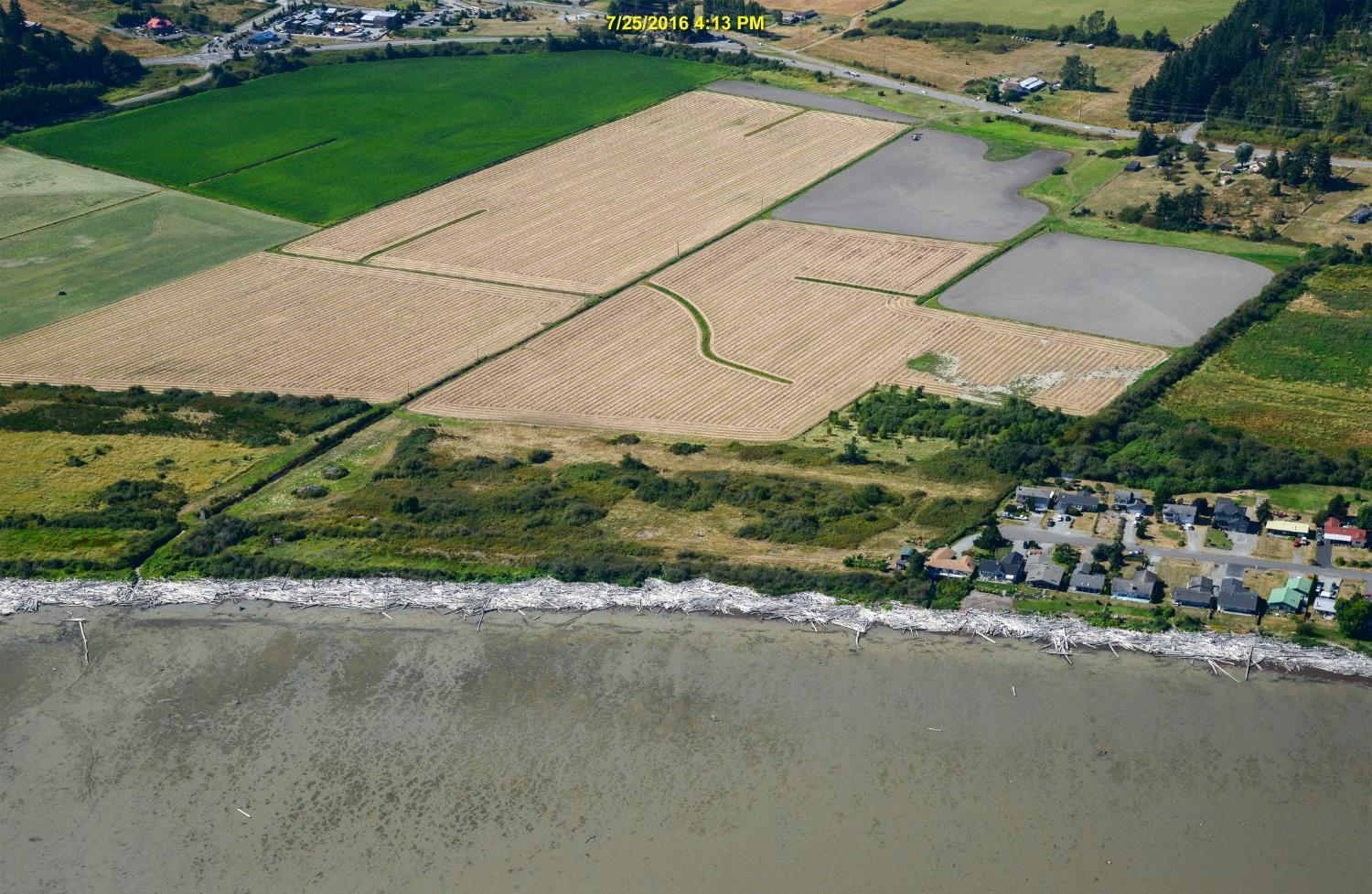 Photo: Washington State Department of Ecology,
https://fortress.wa.gov/ecy/coastalatlas/tools/ShorePhotos.aspx
14
Project Site
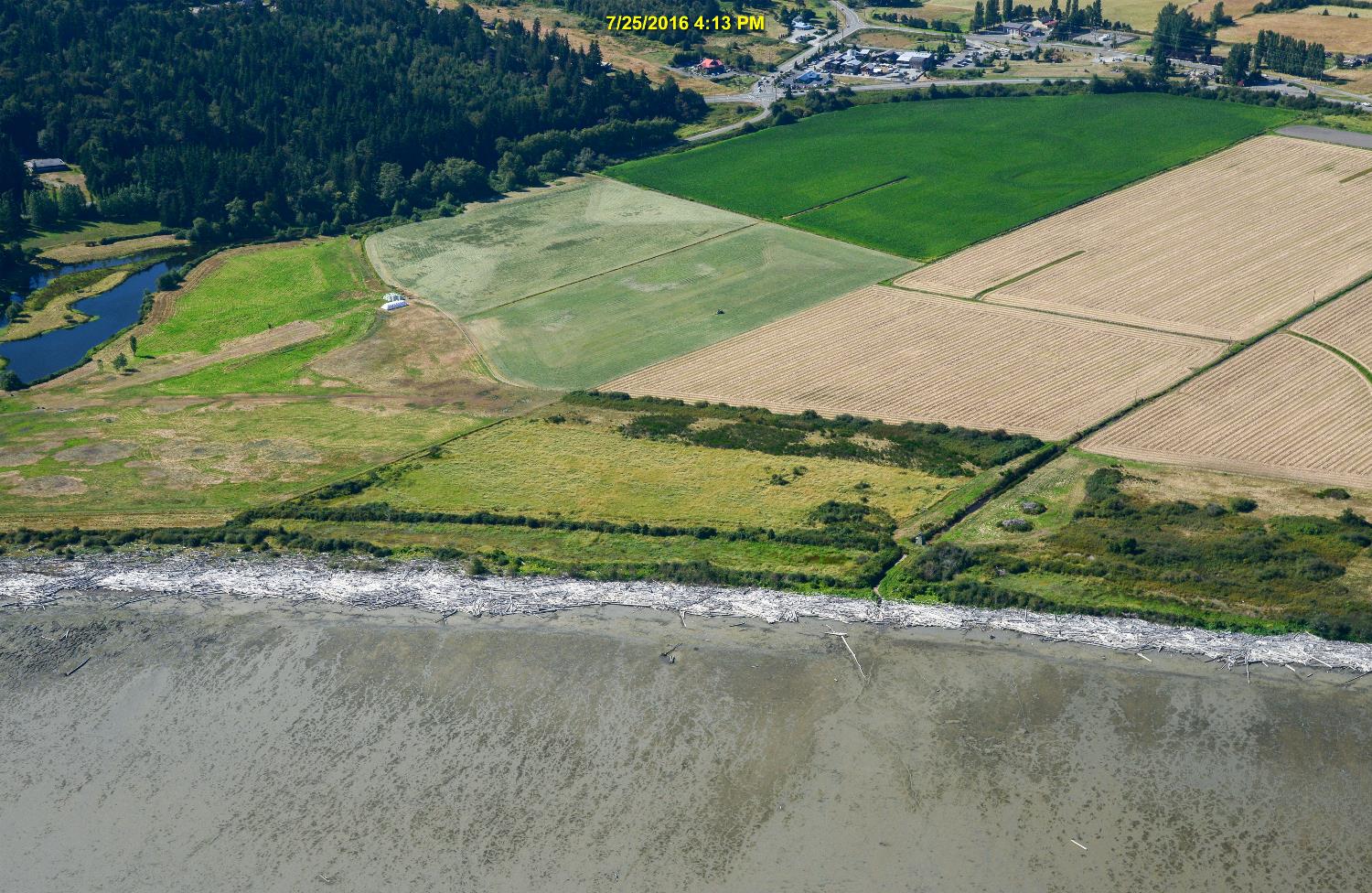 Photo: Washington State Department of Ecology,
https://fortress.wa.gov/ecy/coastalatlas/tools/ShorePhotos.aspx
15
Project Site
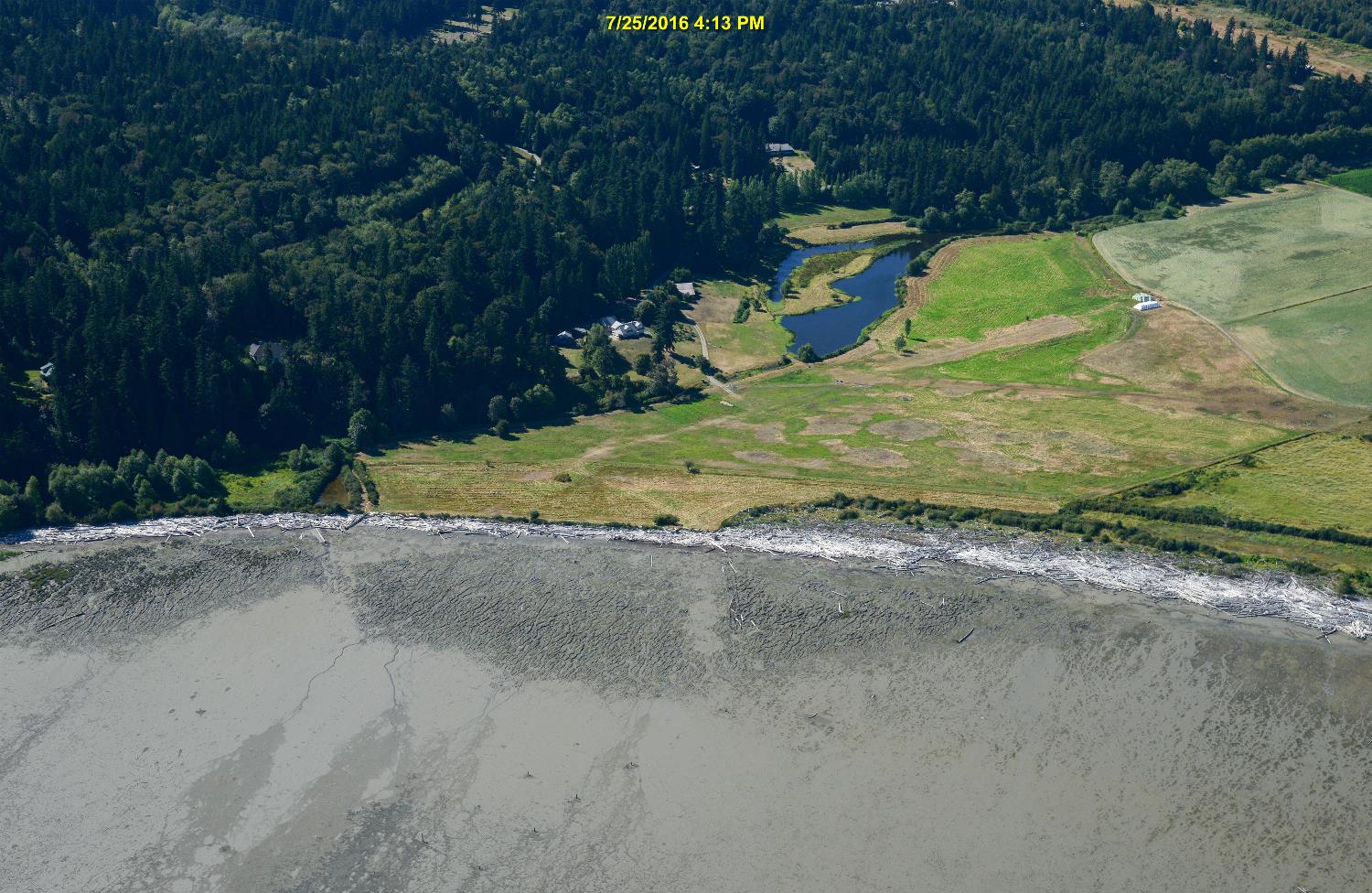 Photo: Washington State Department of Ecology,
https://fortress.wa.gov/ecy/coastalatlas/tools/ShorePhotos.aspx
16
Project Site
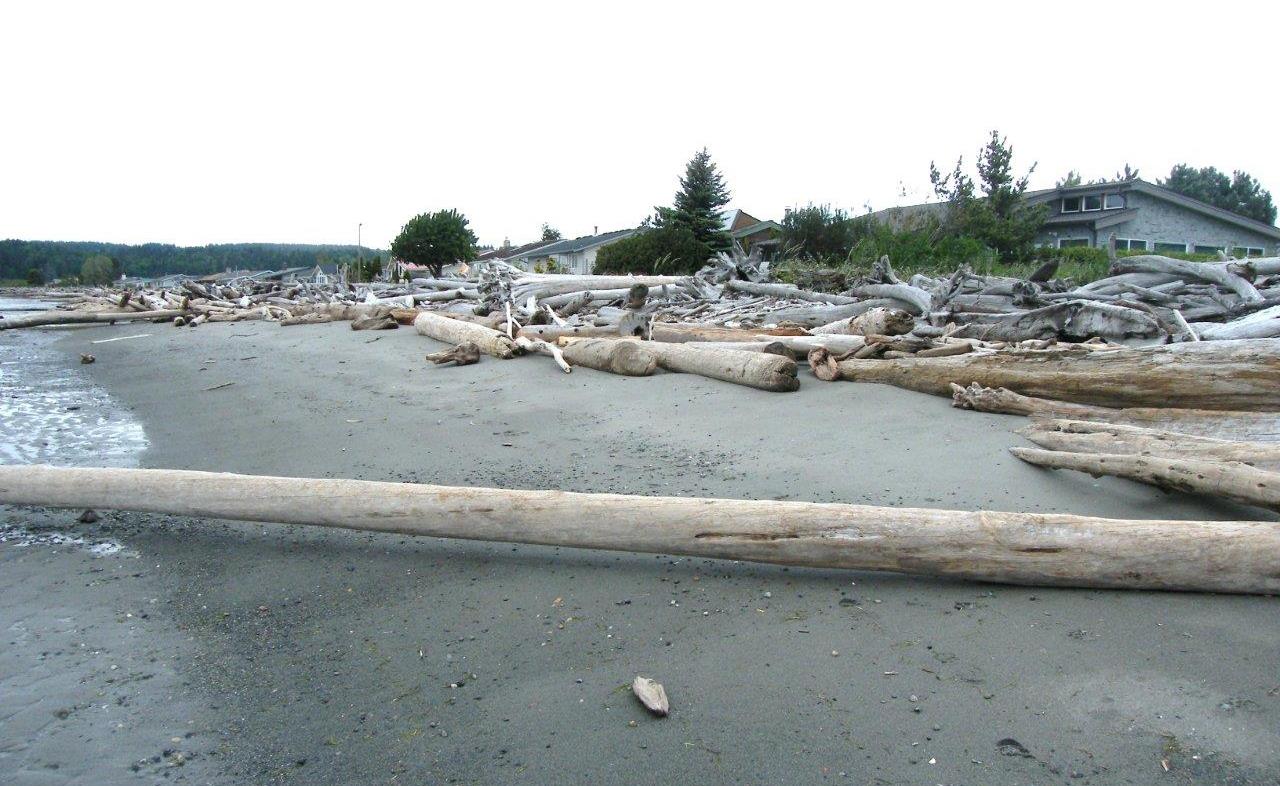 Photo: Matt Griffin - LBCA shorefront-east end
17
Project Site
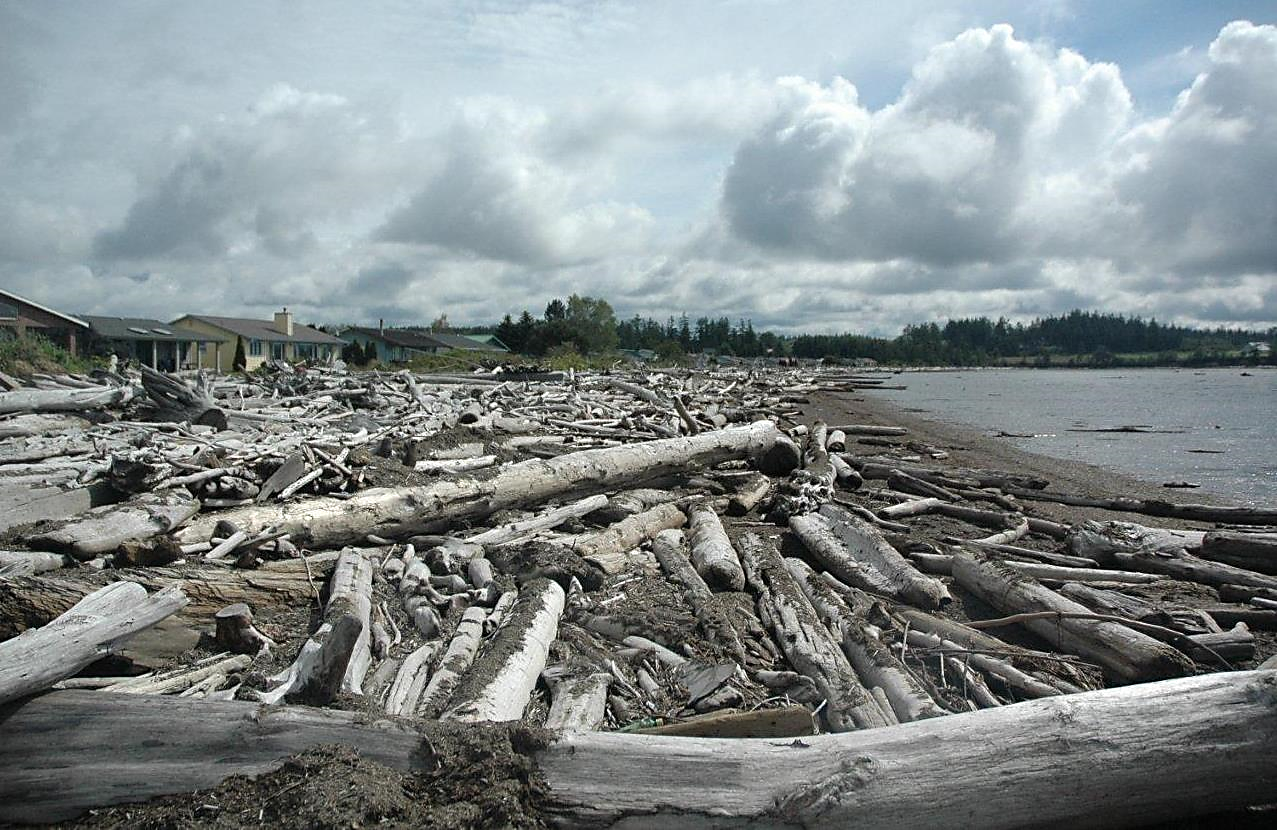 Photo: Matt Griffin - LBCA shorefront-west end
18
Project Site
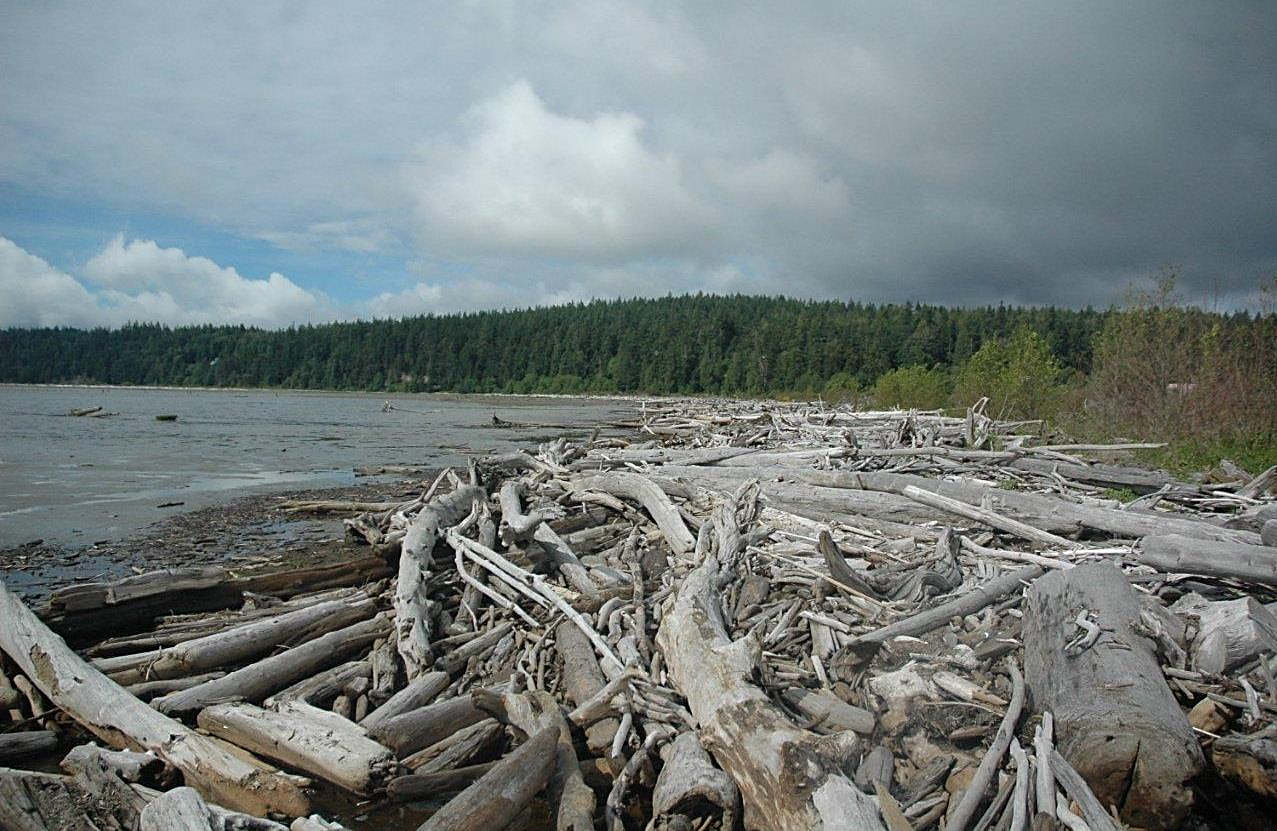 Photo: Matt Griffin - Leque property and Nelson property shorefront, looking southwest
19
Project Site
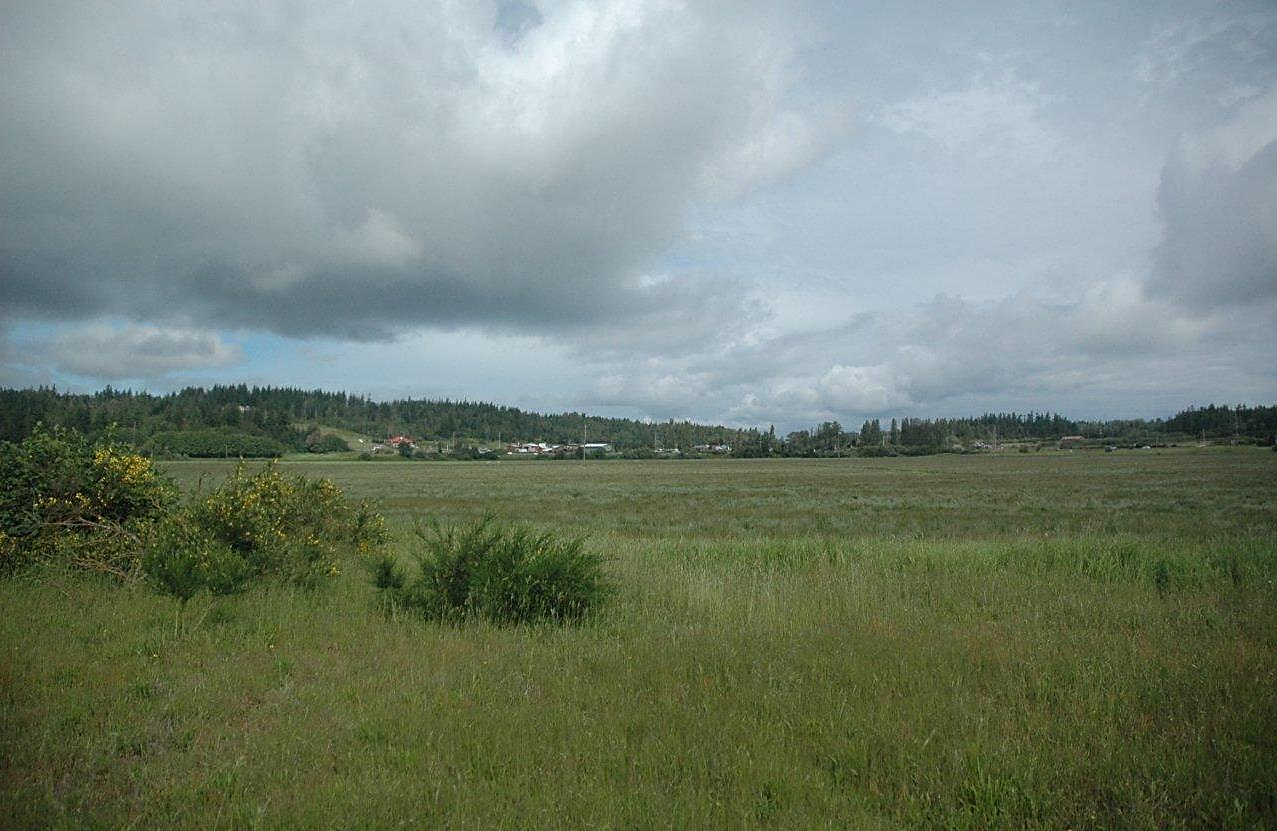 20
Photo: Matt Griffin - Looking northwest from Leque property
Project Site
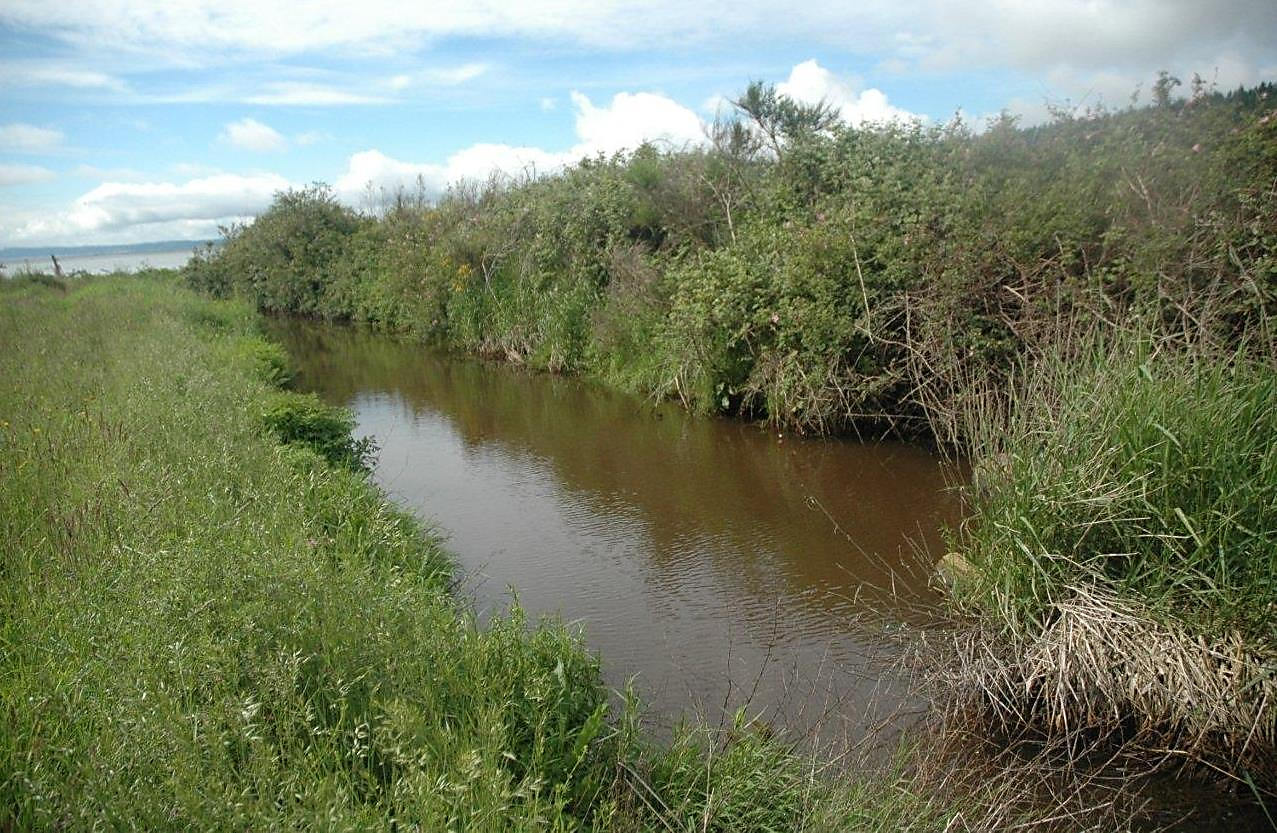 Photo: Matt Griffin – Leque property drainage canal exiting into Livingston  Bay
21
Project Site
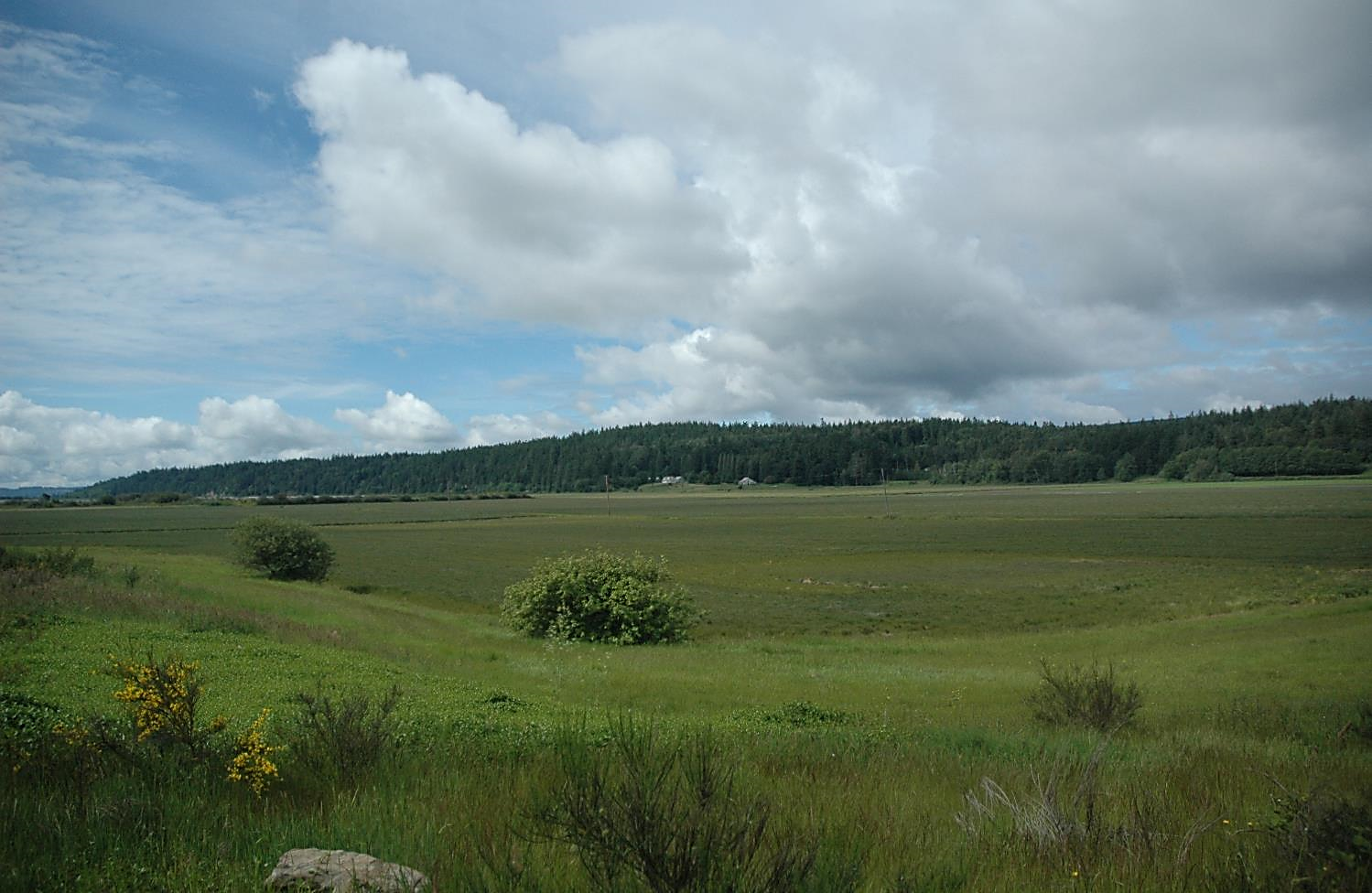 22
Photo: Matt Griffin - Looking southwest at Leque property and Nelson property  from SR532
Project Site
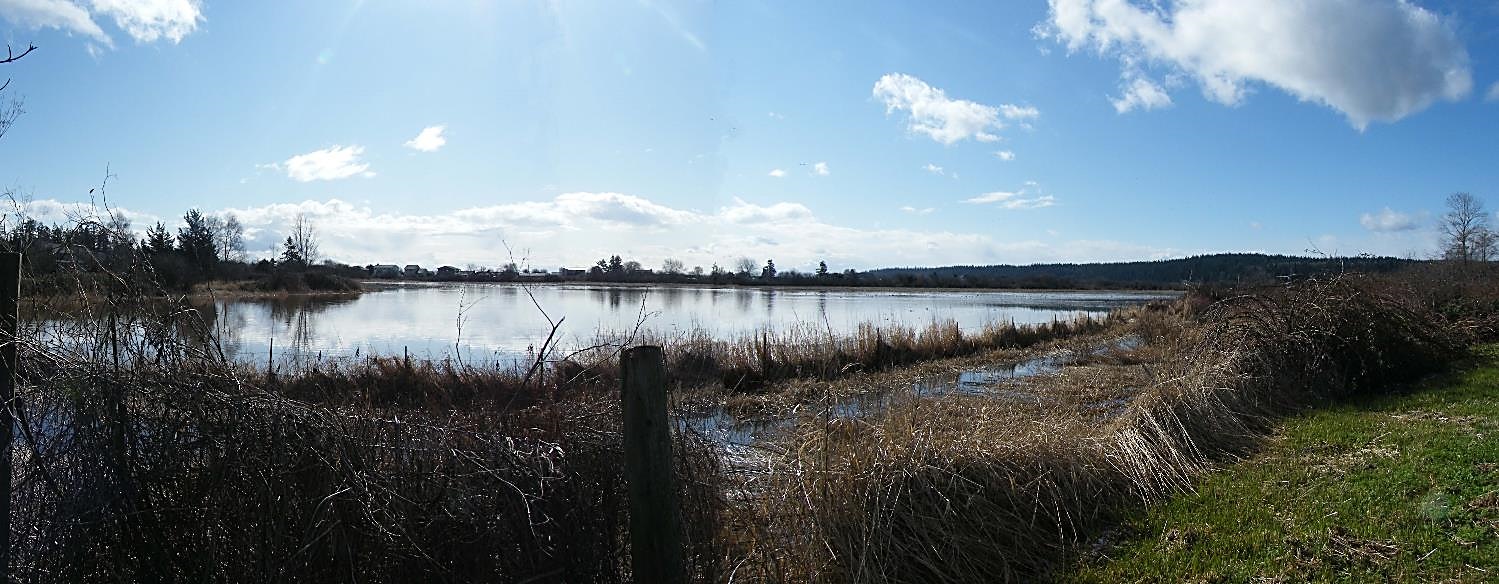 Photo: Matt Griffin
23
Restoration Planning
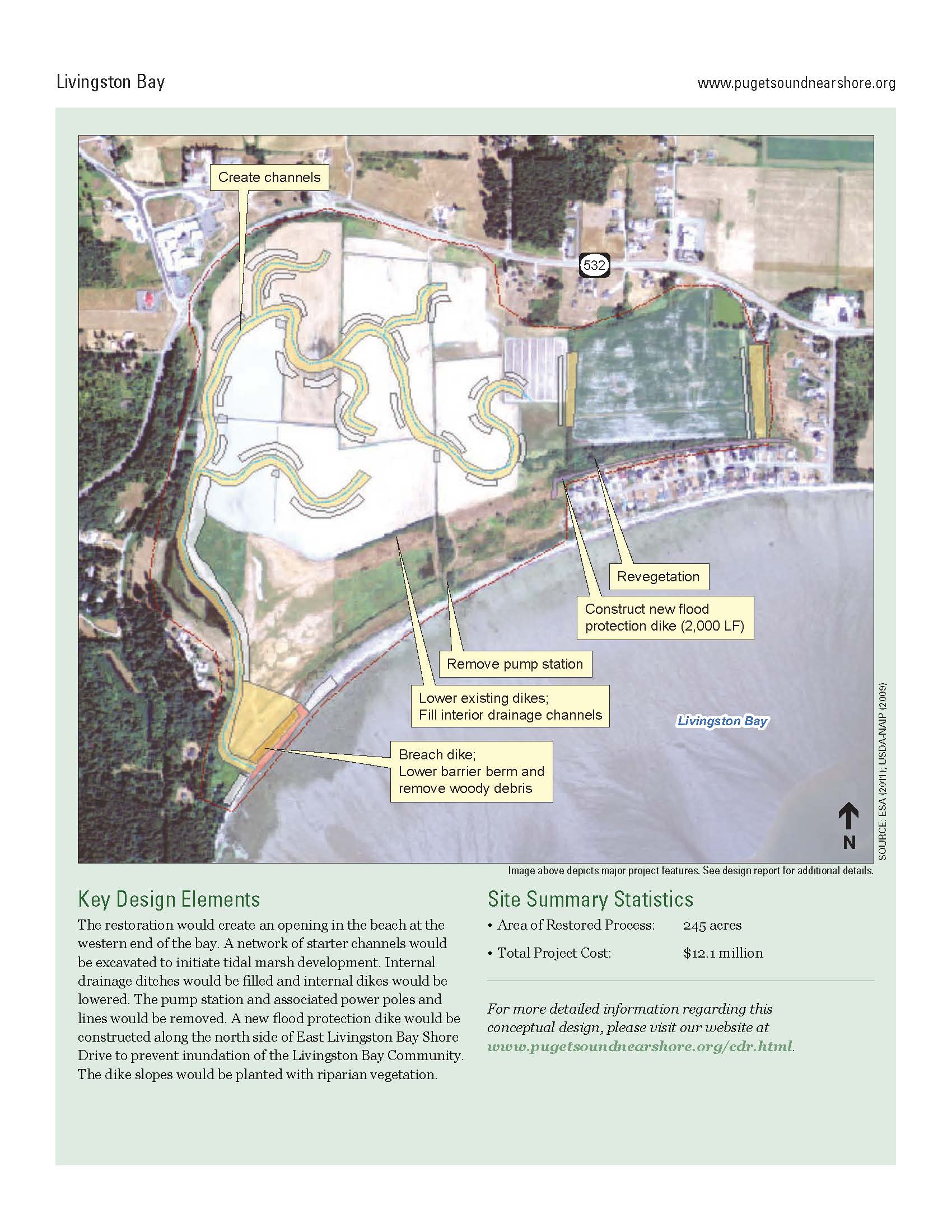 24
Restoration Planning
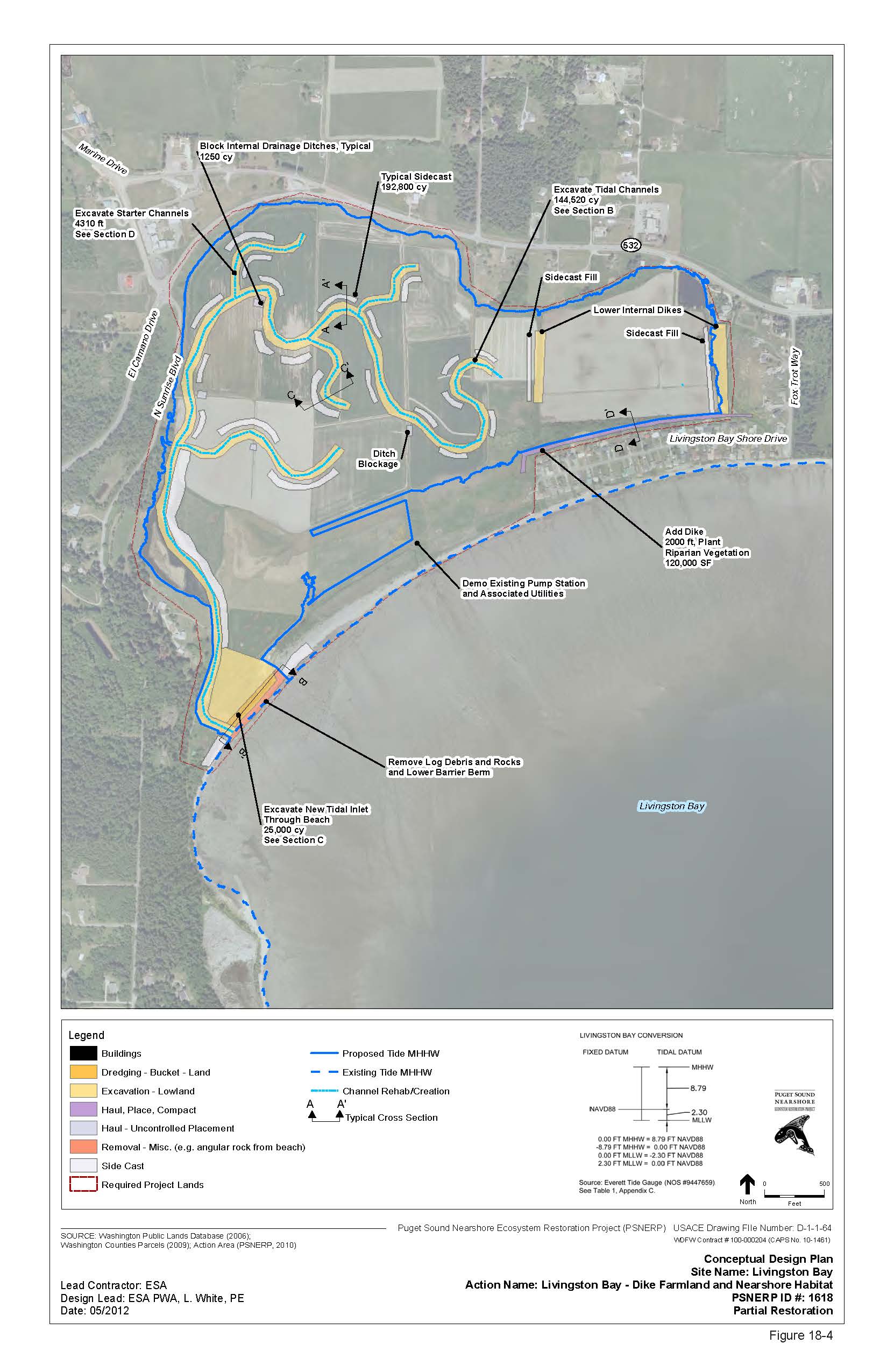 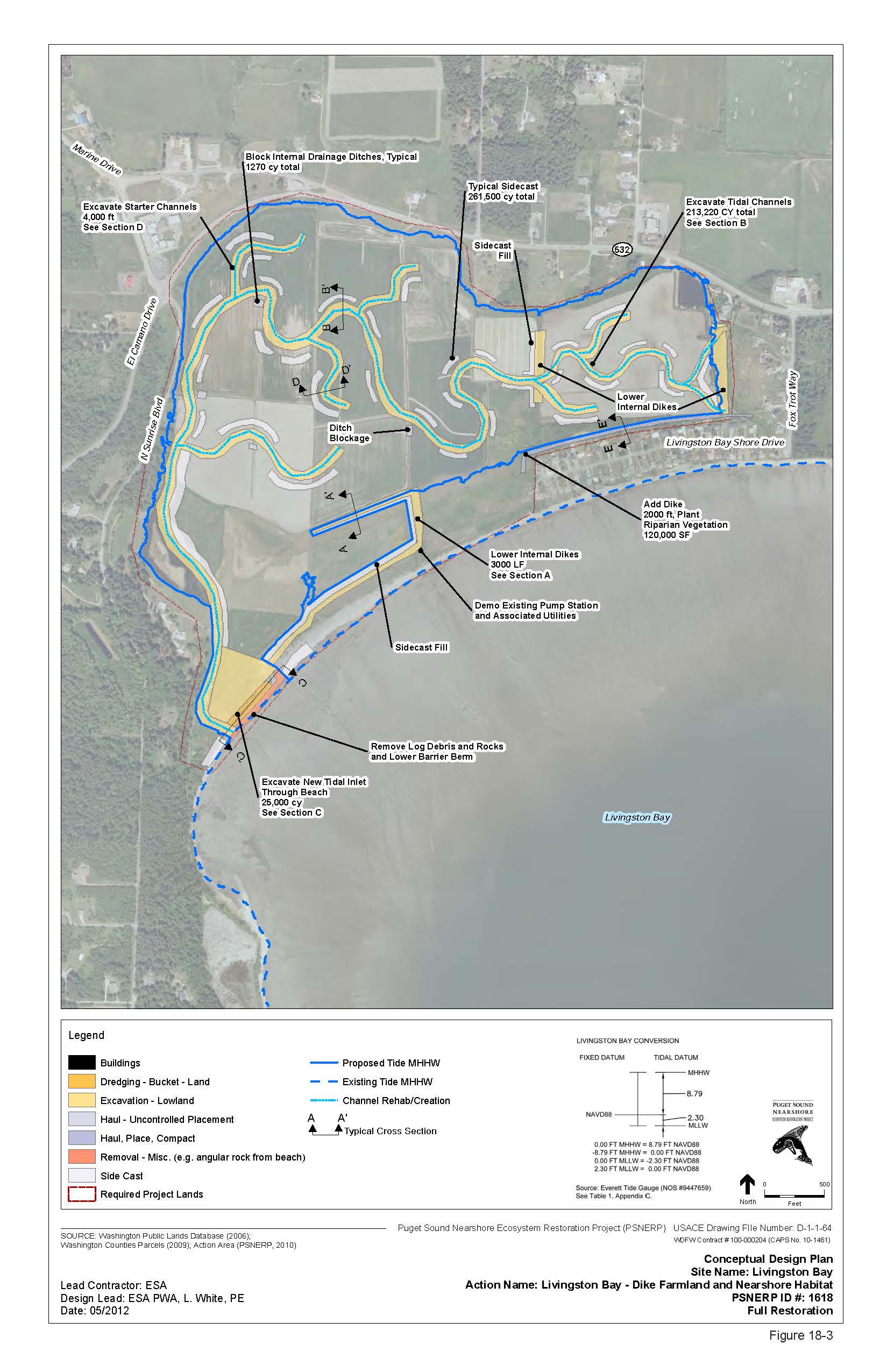 25
Project Budget
ESRP Grant Proposal = $1,500,000 (57%)

Matching Funds = $1,117,000 (43%) = Federal + State + Local Grants 

Total Project Cost = $2,617,000 (100%)
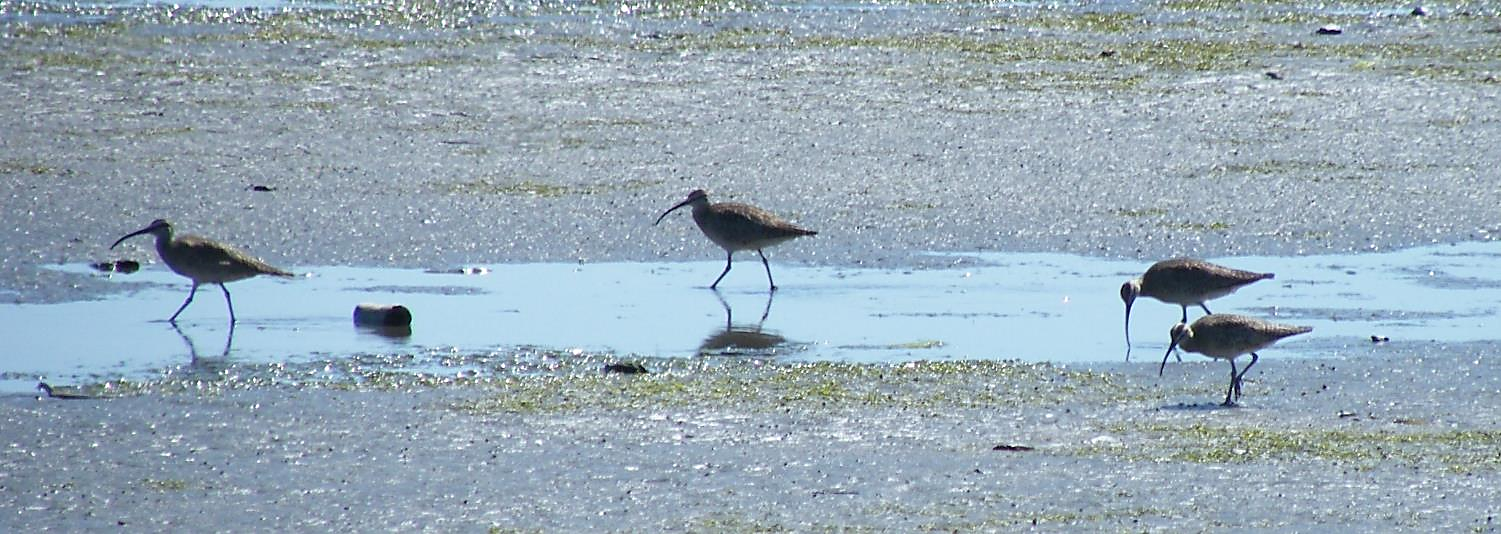 26
Photo: Matt Griffin
Thank You!
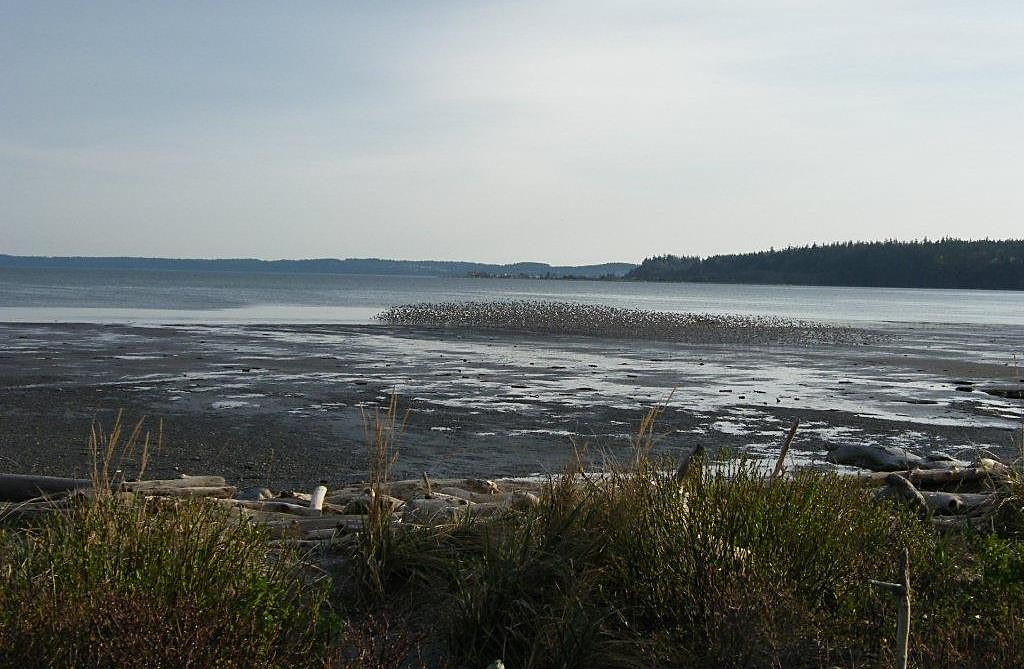 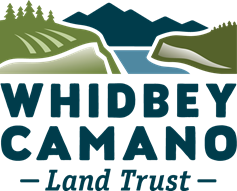 www.wclt.org | 360.222.3310